Pan and Syrinx
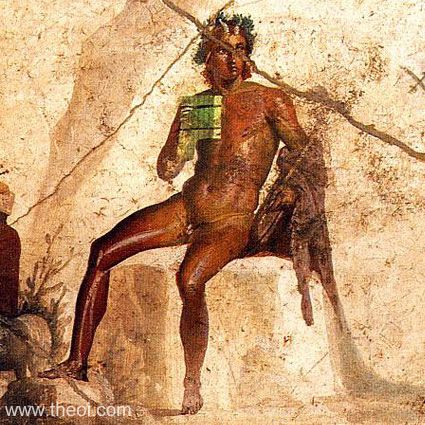 Museo Archeologico Nazionale di Napoli, Naples, Italy Fresco, Imperial Roman III StylePompeii, House of Jason C1st ADImperial Roman
http://www.theoi.com/Gallery/F22.1.html
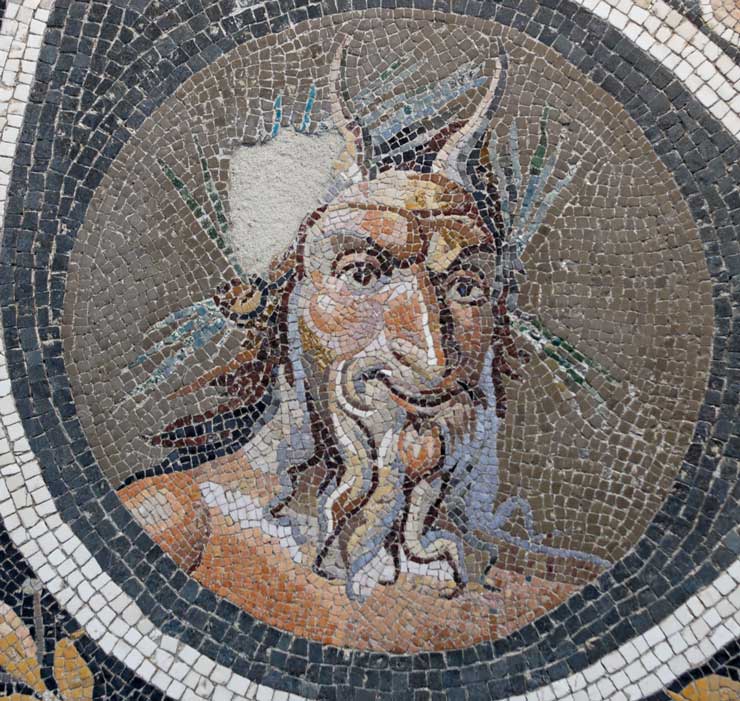 Palazzo Massimo alle Terme (Museo Nazionale Romano)
Rome, ItalyPavement mosaic with the head of Pan. Roman artwork, Antonine period, 138/192 AD
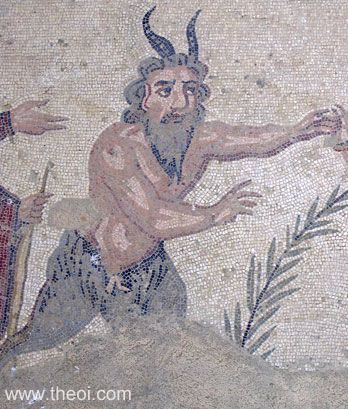 Villa Romana del Casale (in situ)
Piazza Amerina, Sicily, Italy MosaicVilla Romana del Casale 
ca 320 AD 
Imperial Roman
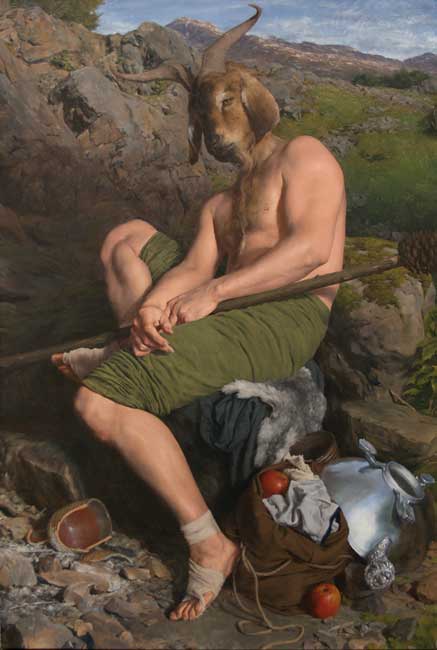 Paul Reid (born 1975)
Portrait of the God Pan Oil on canvas, 2010 105.5 x 70.5cm
http://www.108fineart.com/artists/paul_reid/paul_reid.htm
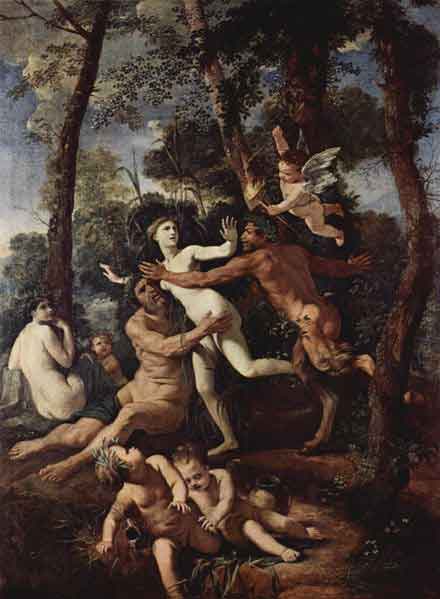 Pan and Syrinx Nicolas Poussin, 1637, 106,5 × 82 cm, Gemäldegalerie Dresden Germany
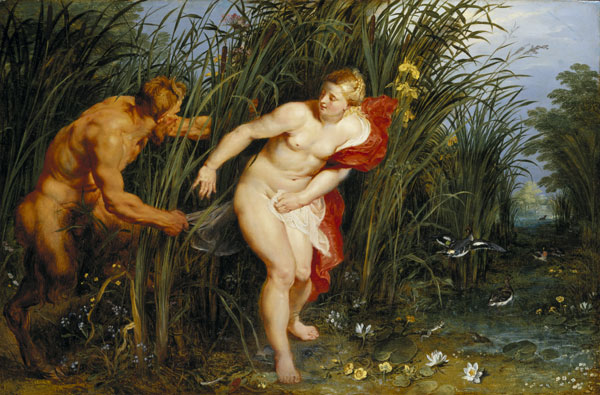 Pan and Syrinx 1617-1619
Peter Paul Rubens (1577–1640)
State Museum, Kassel, Germany
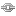 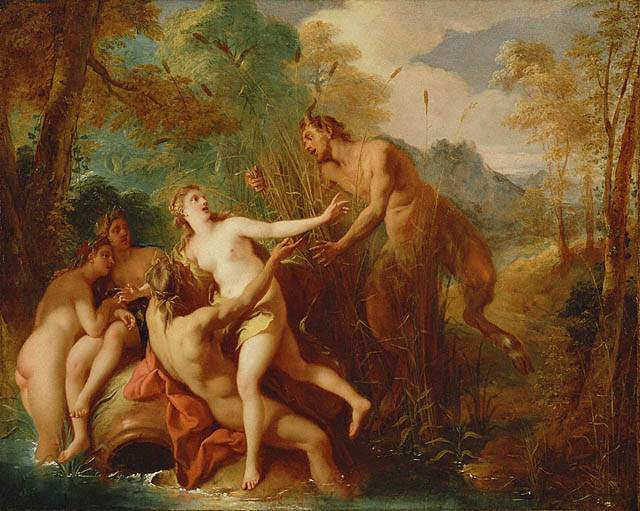 Jean François de Troy		
[show]Jean-François de Troy (1679–1752)  
J. Paul Getty Museum, Los Angeles, CA
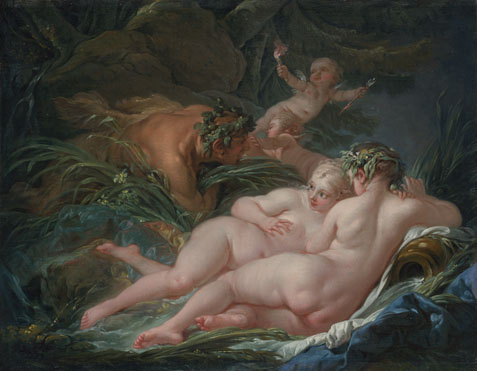 Pan and Syrinx
1759, François Boucher
National Gallery, London
Pan poursuivant Syrinx (1804) de Gilles-Lambert Godecharle (1750-1835). Musées royaux des beaux-Arts de Belgique, Bruxelles (Belgique)
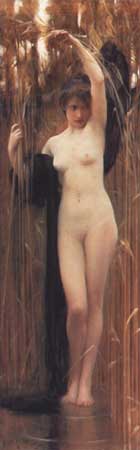 Syrinx, Arthur Hacker (1858-1919)
Manchester Art Gallery